Ode to the Perfect 
Part-writing Exercise
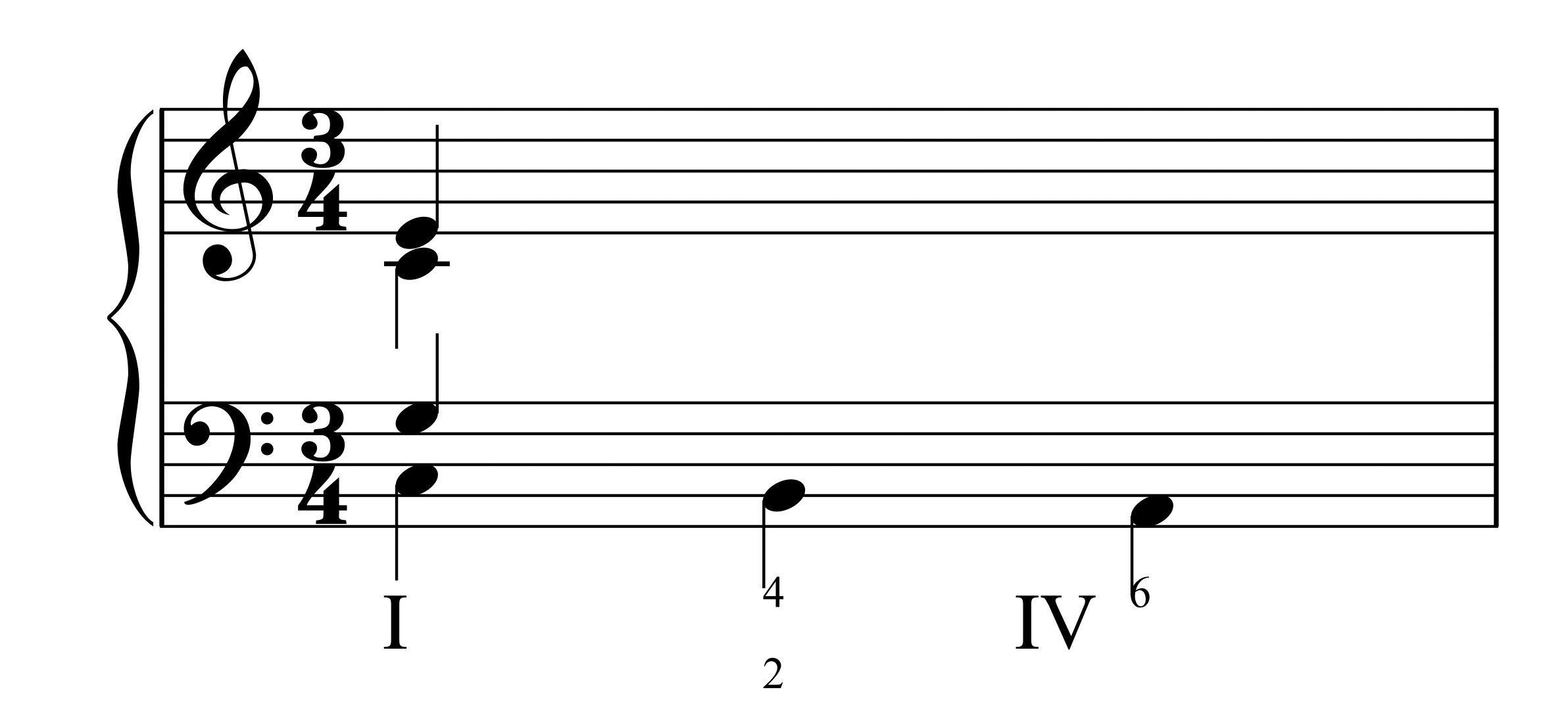 One who'd compose four equal voices
Already knows they have few choices;
Or move it but a step or two.
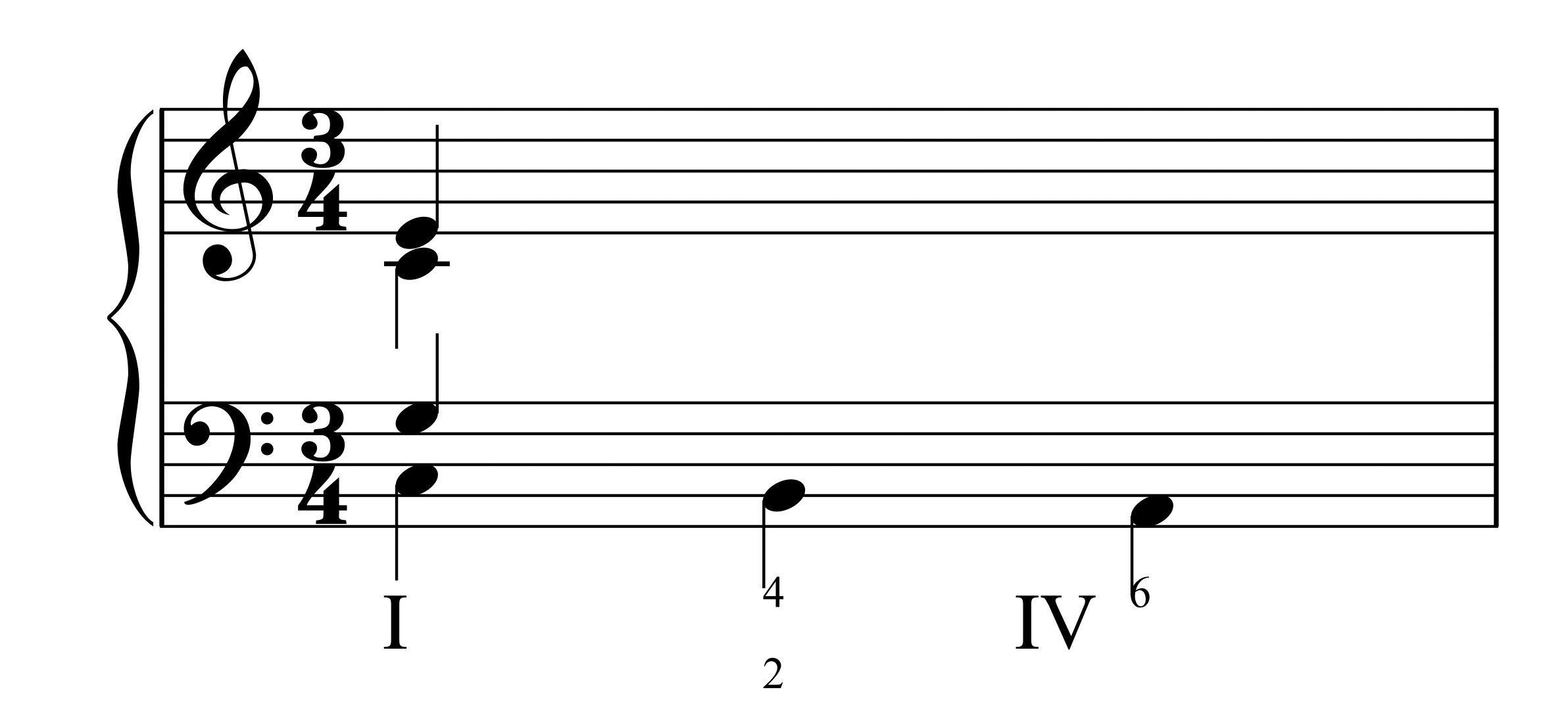 If you can hold a note, please do!
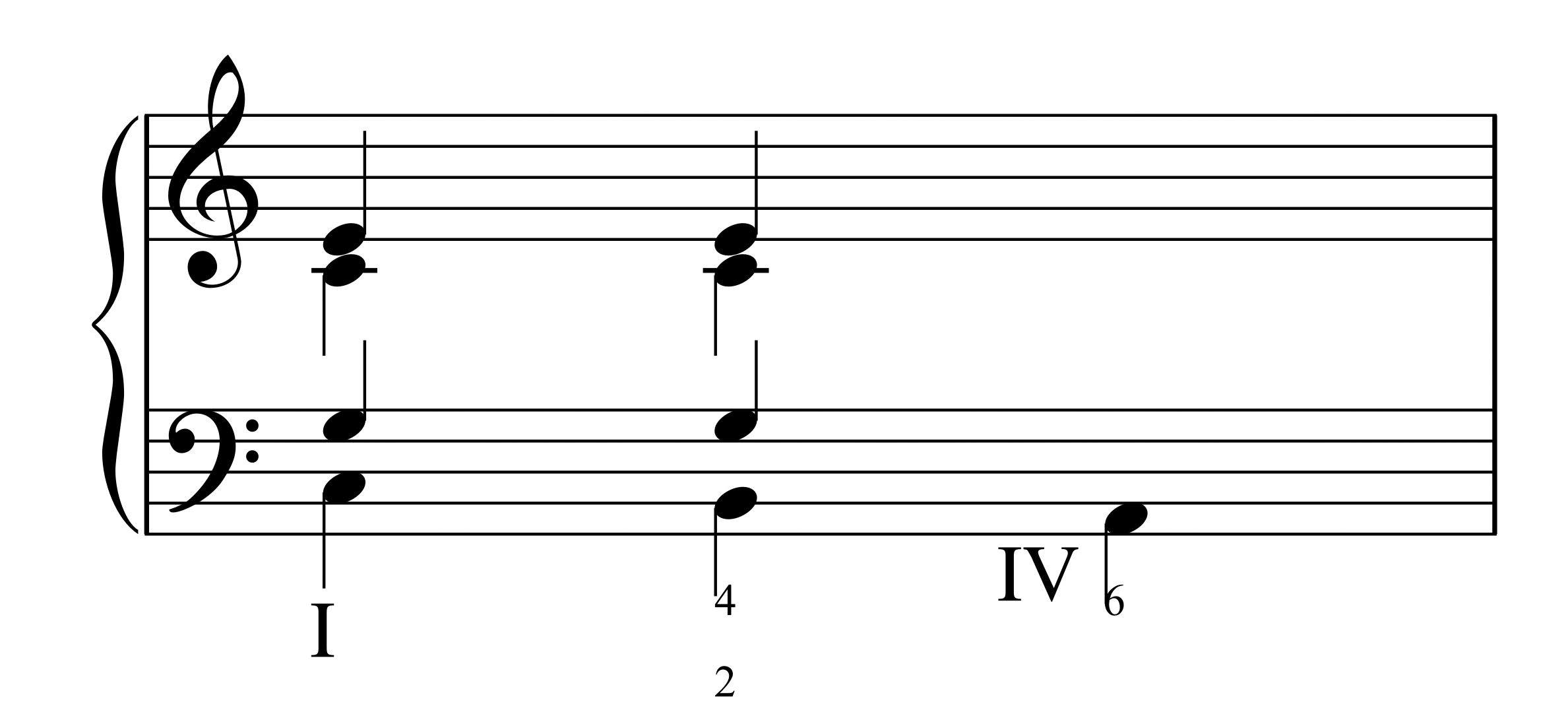 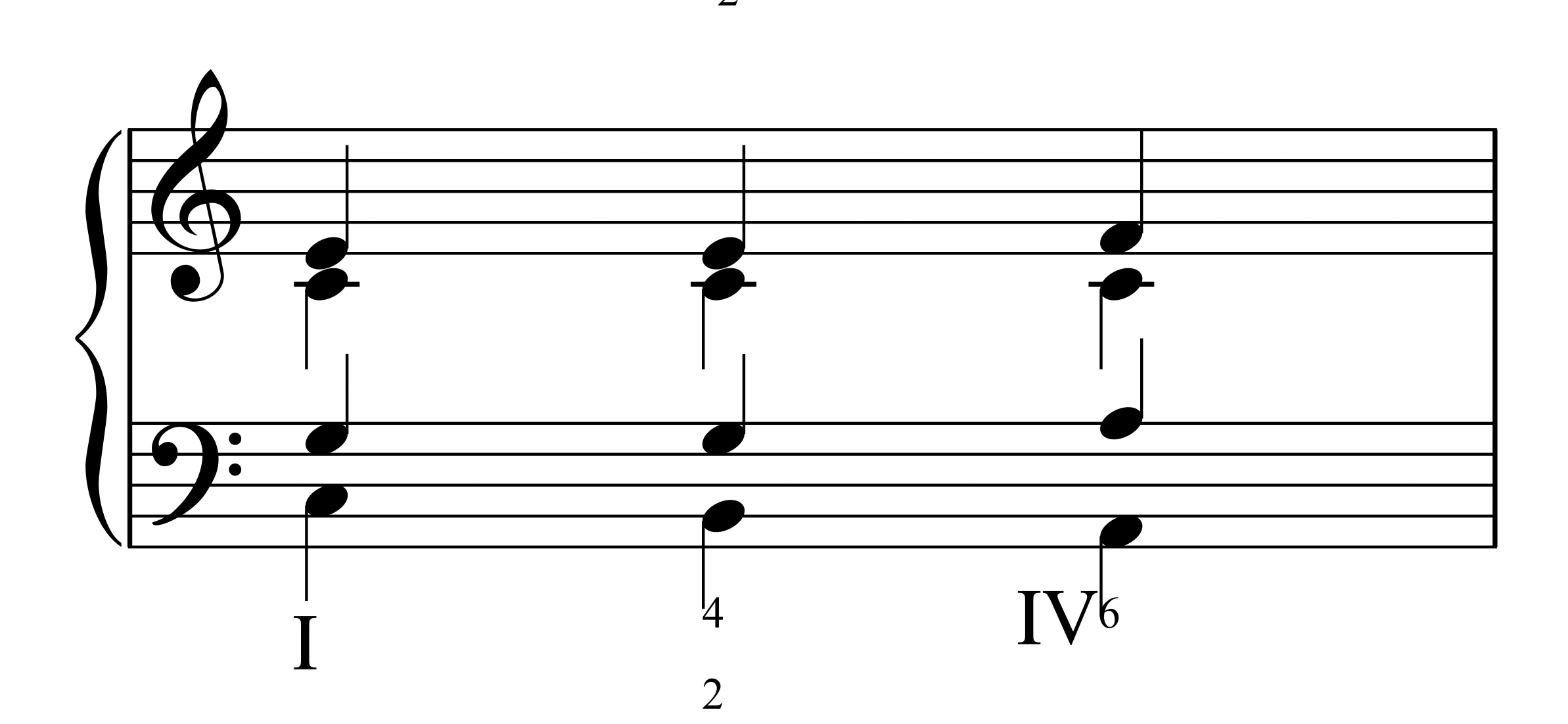 Or by an interval that strains;
Never jump outside your range
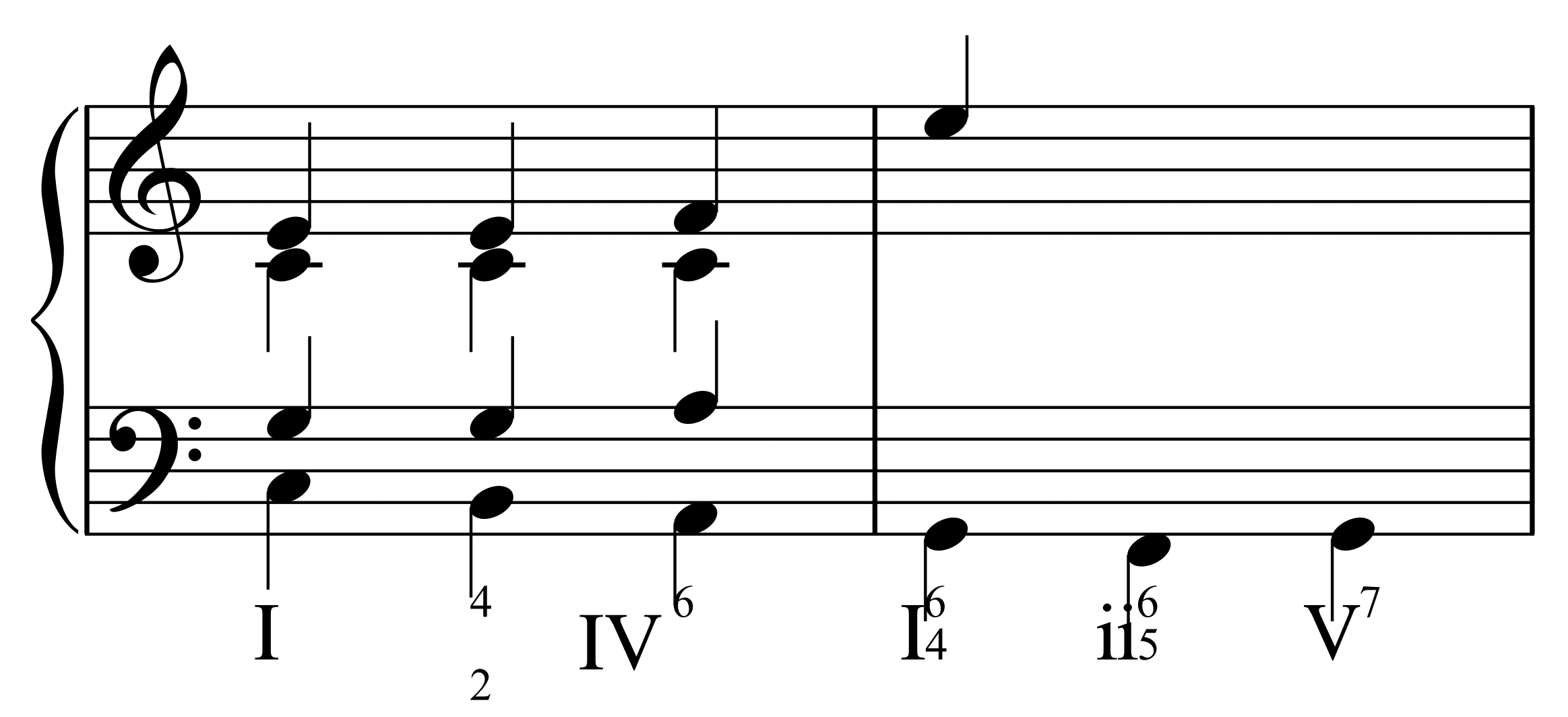 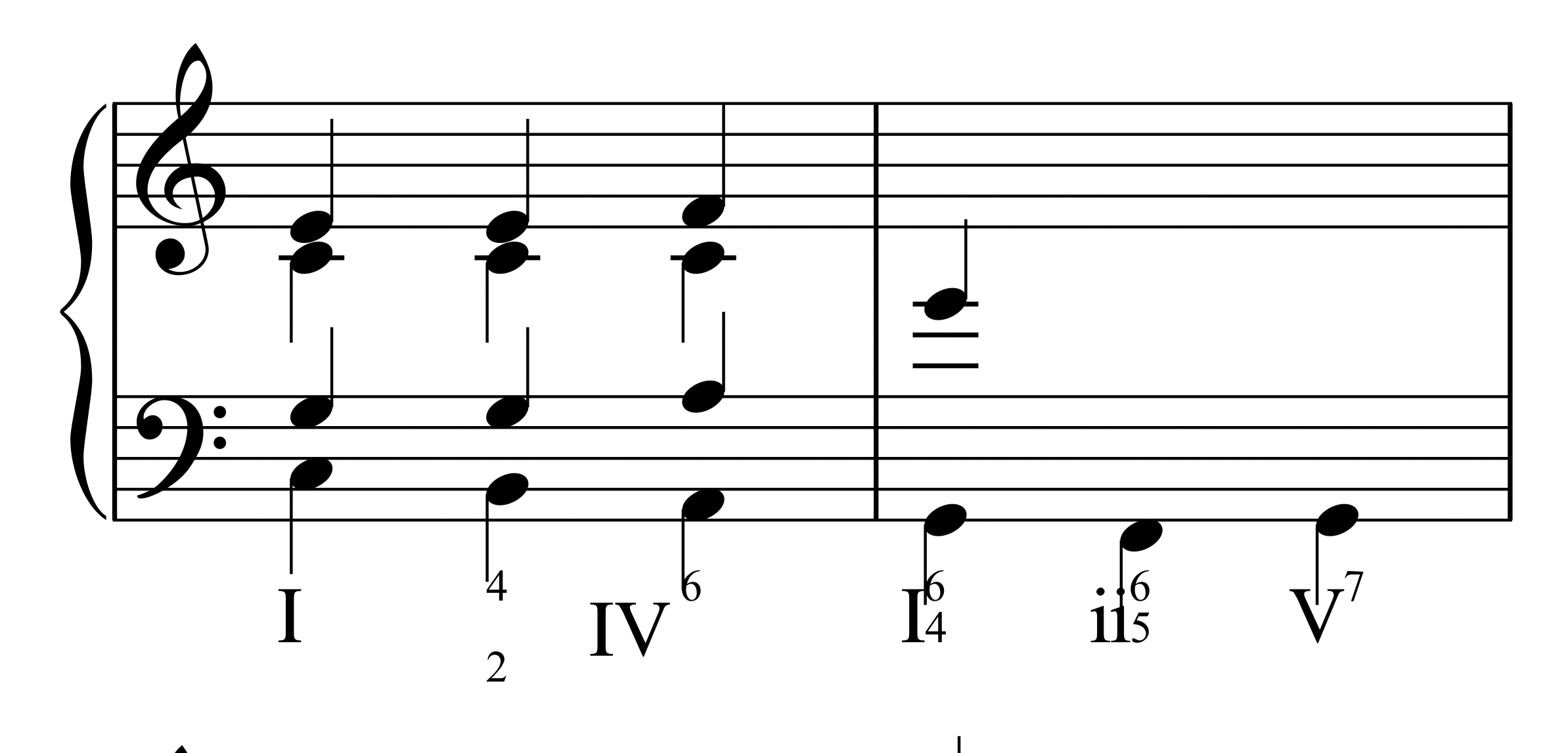 Octaves and fifths in parallel
I'm sure you all avoid as well
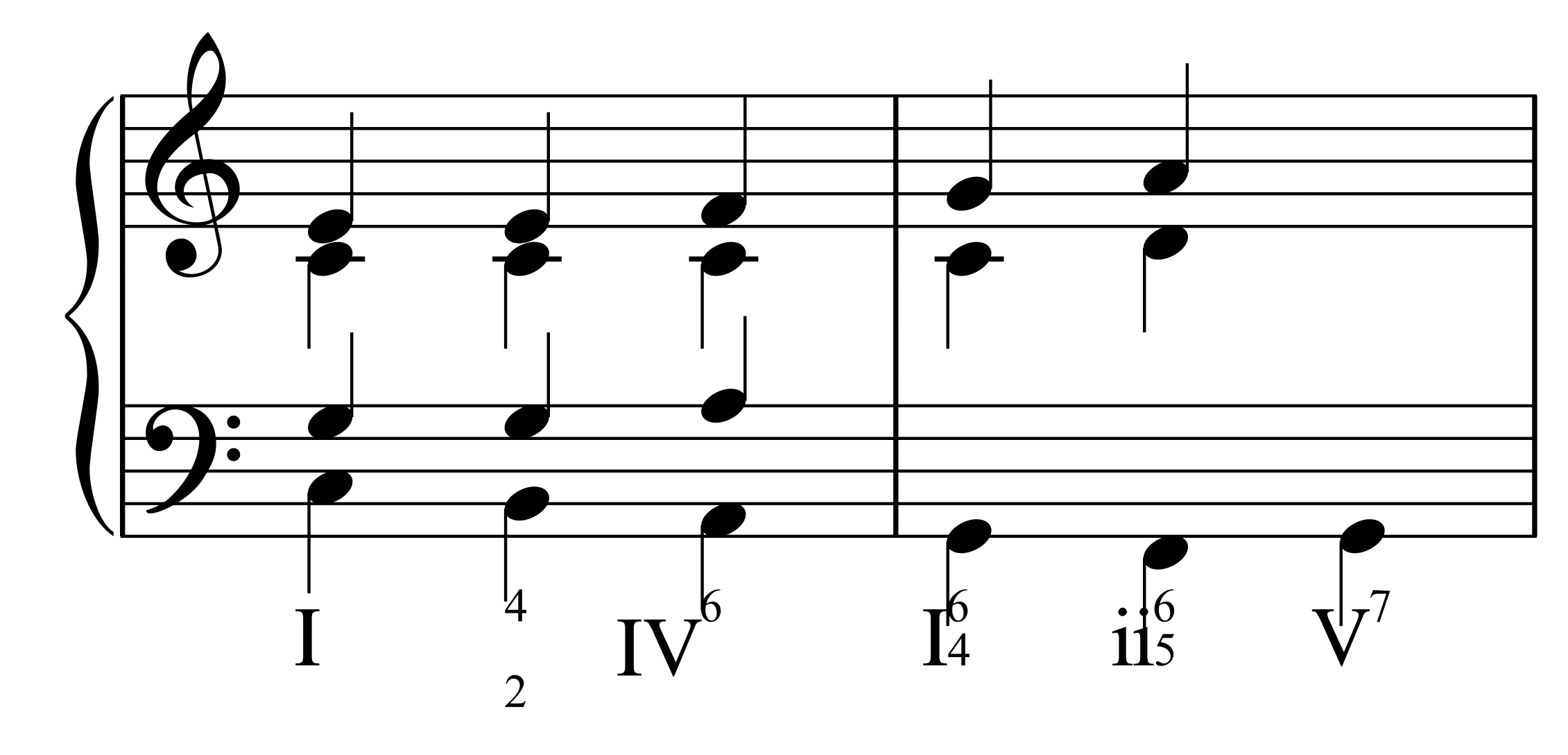 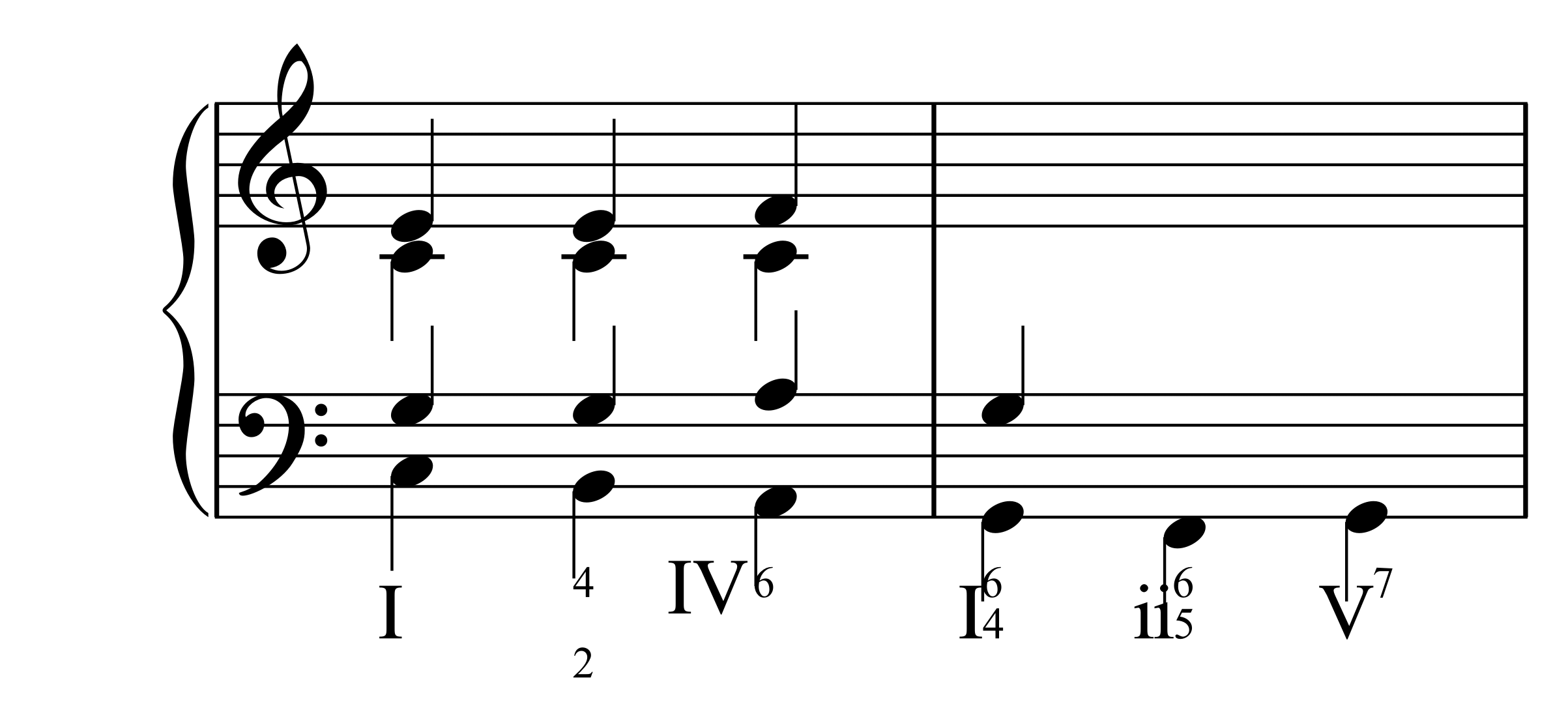 I won't tell you which note to double,
But if its a 7th, then you're in trouble!
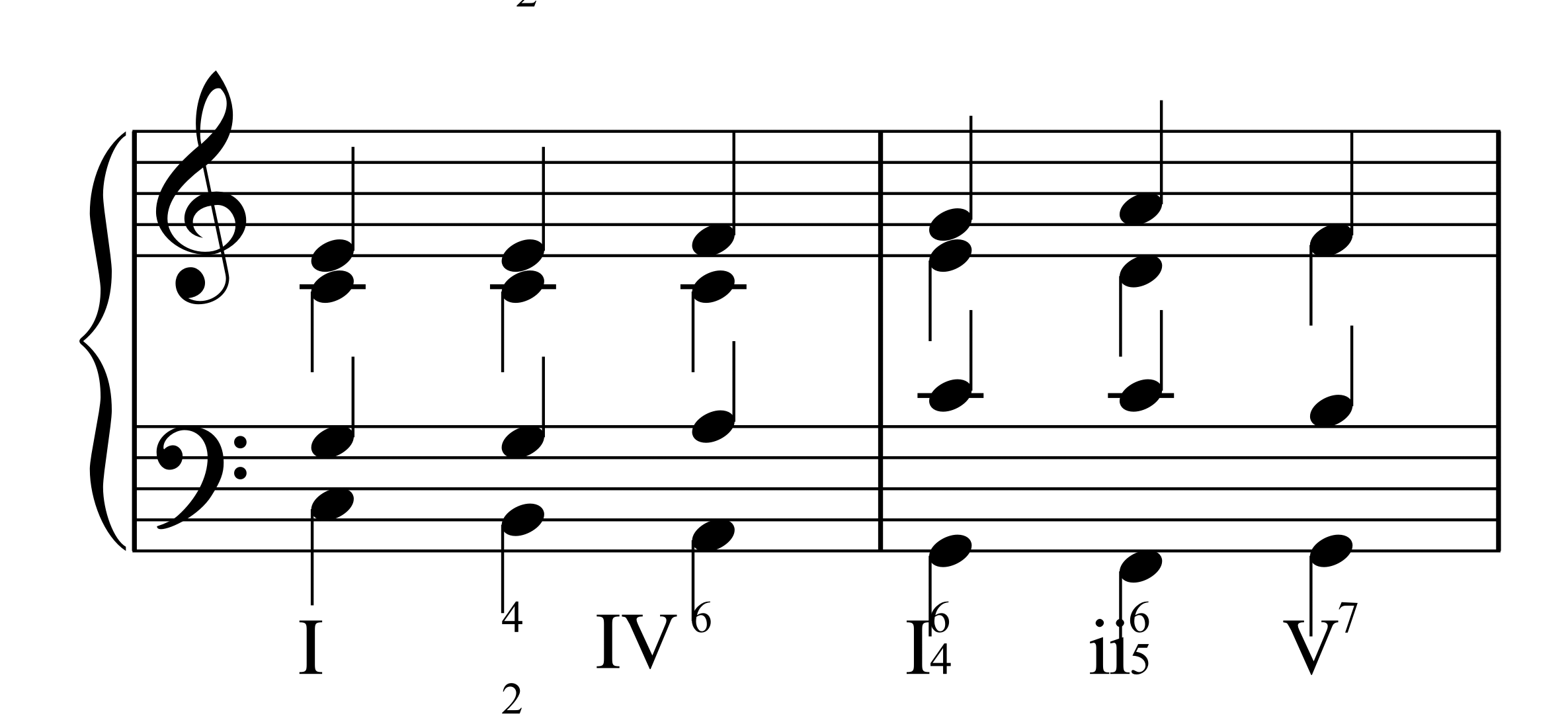 Which goes to 1 or 5 alone.
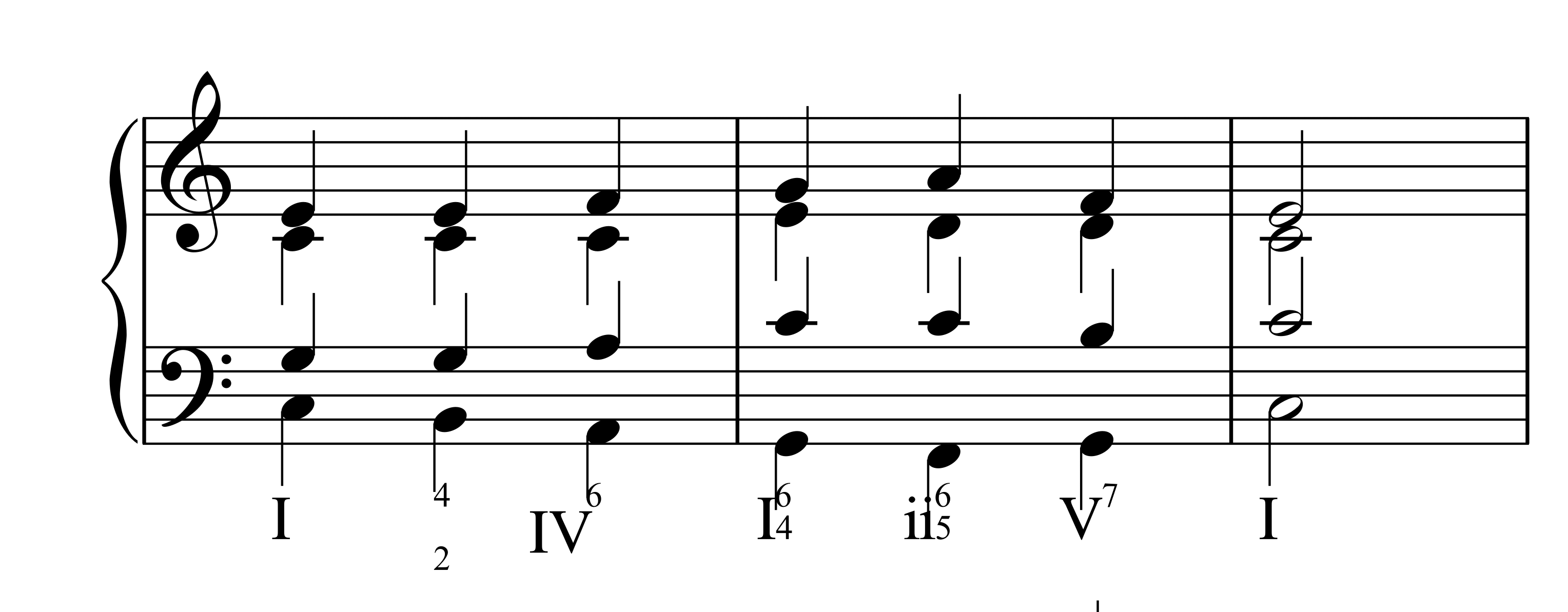 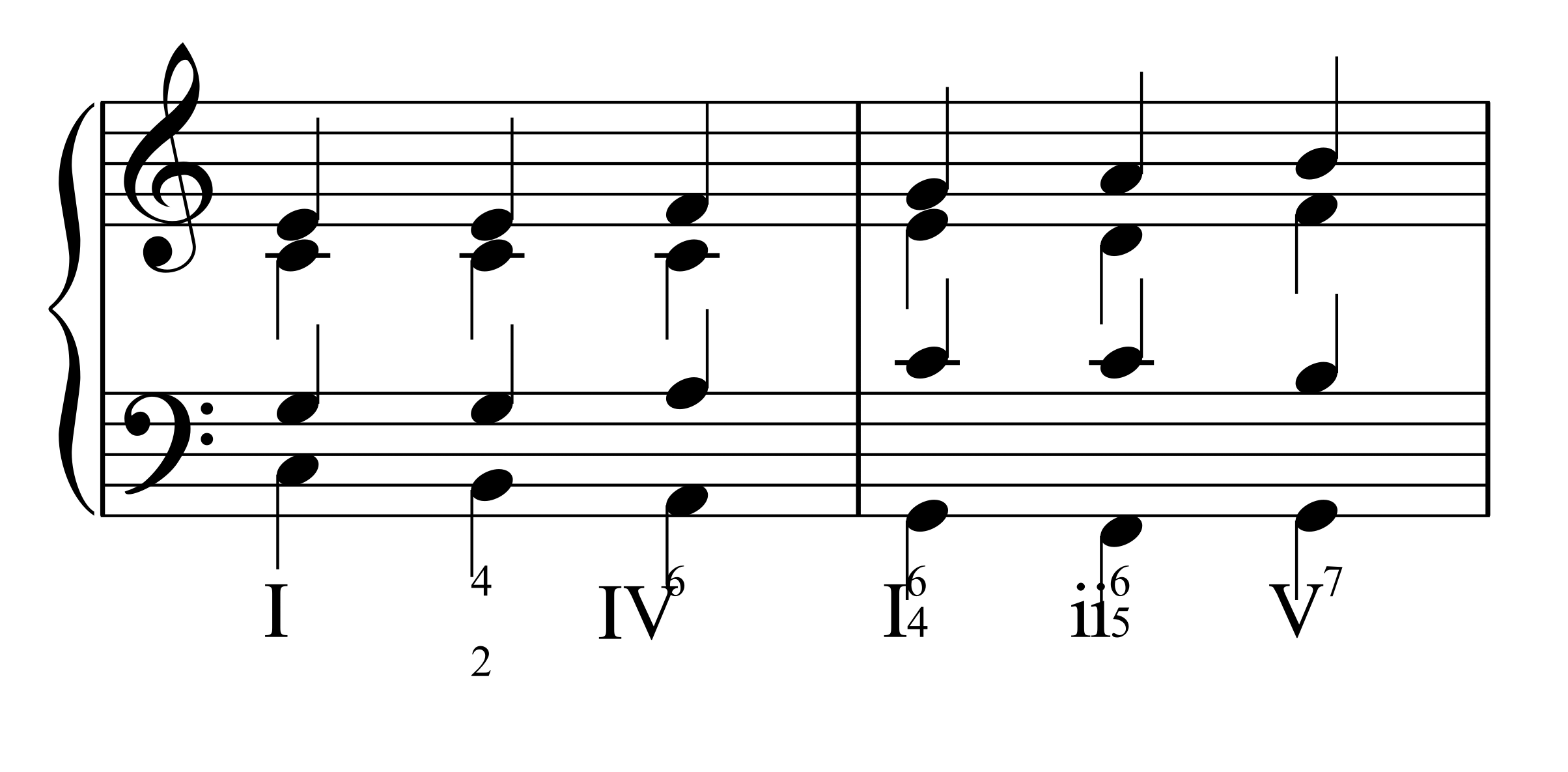 That holds as well for the leading-tone
Some cool things here.
Some cool things here.
Watch spacing in and between staves
And don't let voices cross their paths.
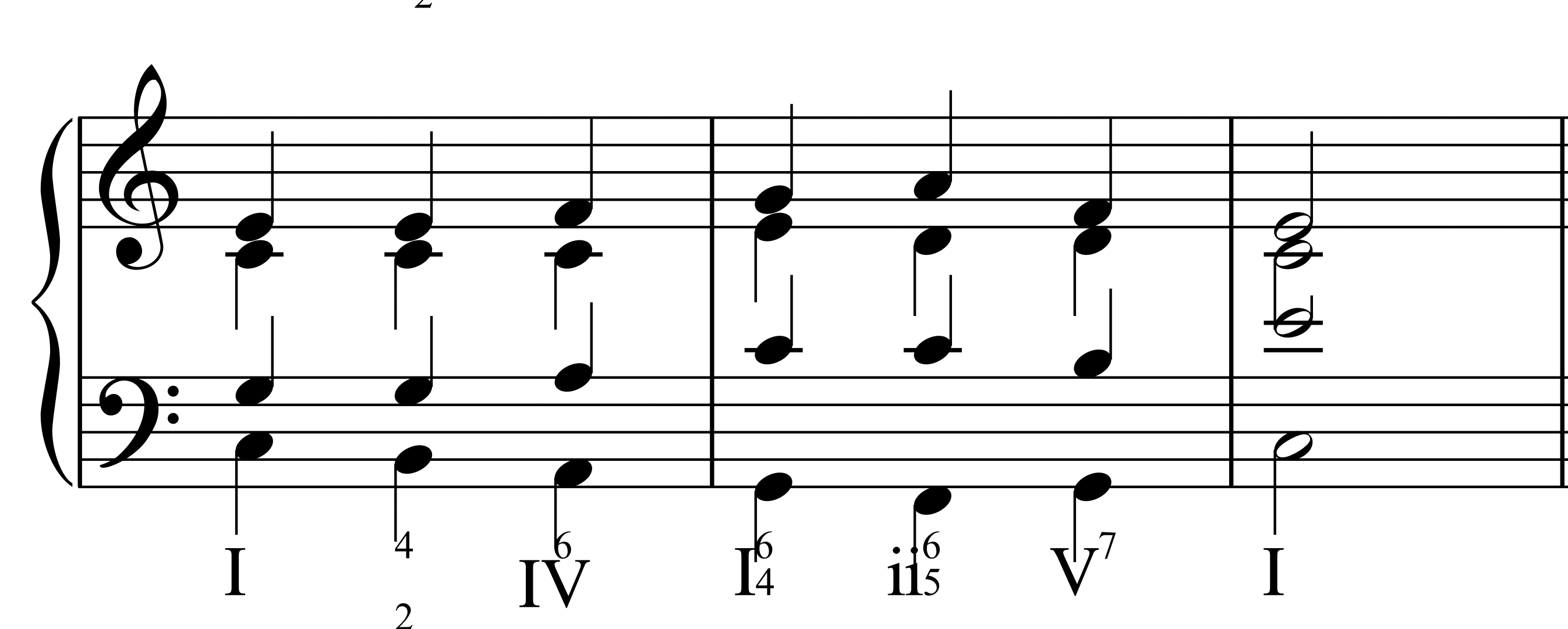 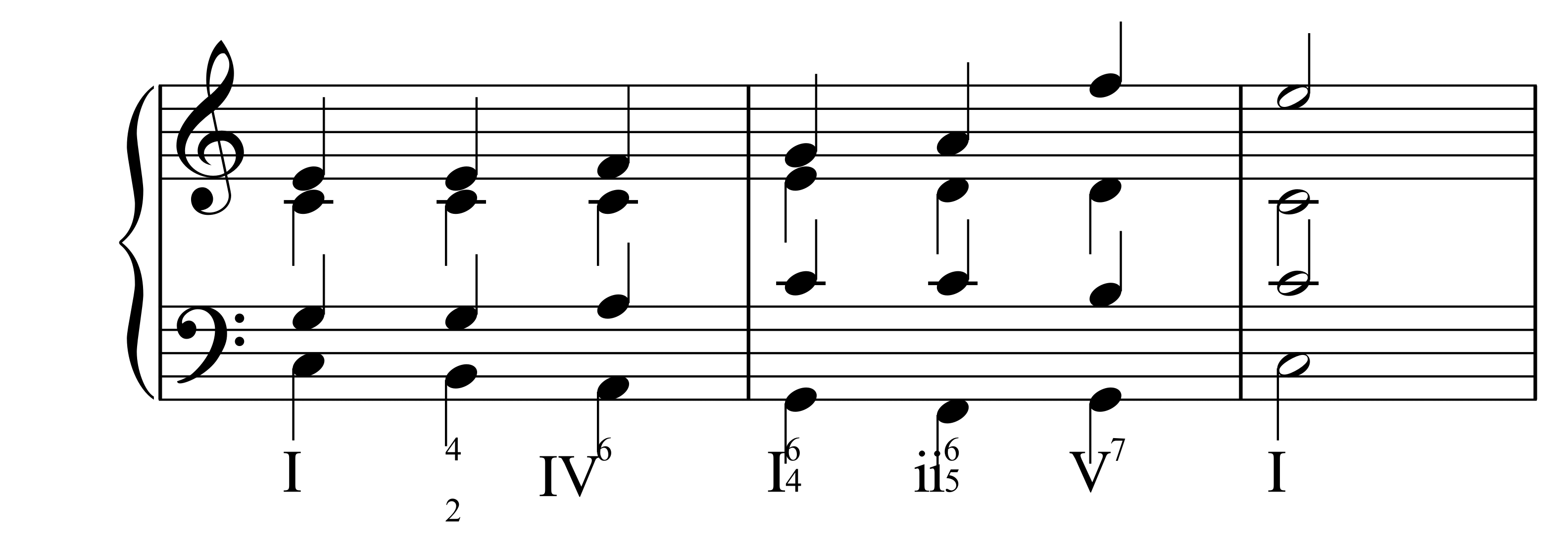 Some cool things here.
Some cool things here.
And, at the risk of sounding like a whiner;
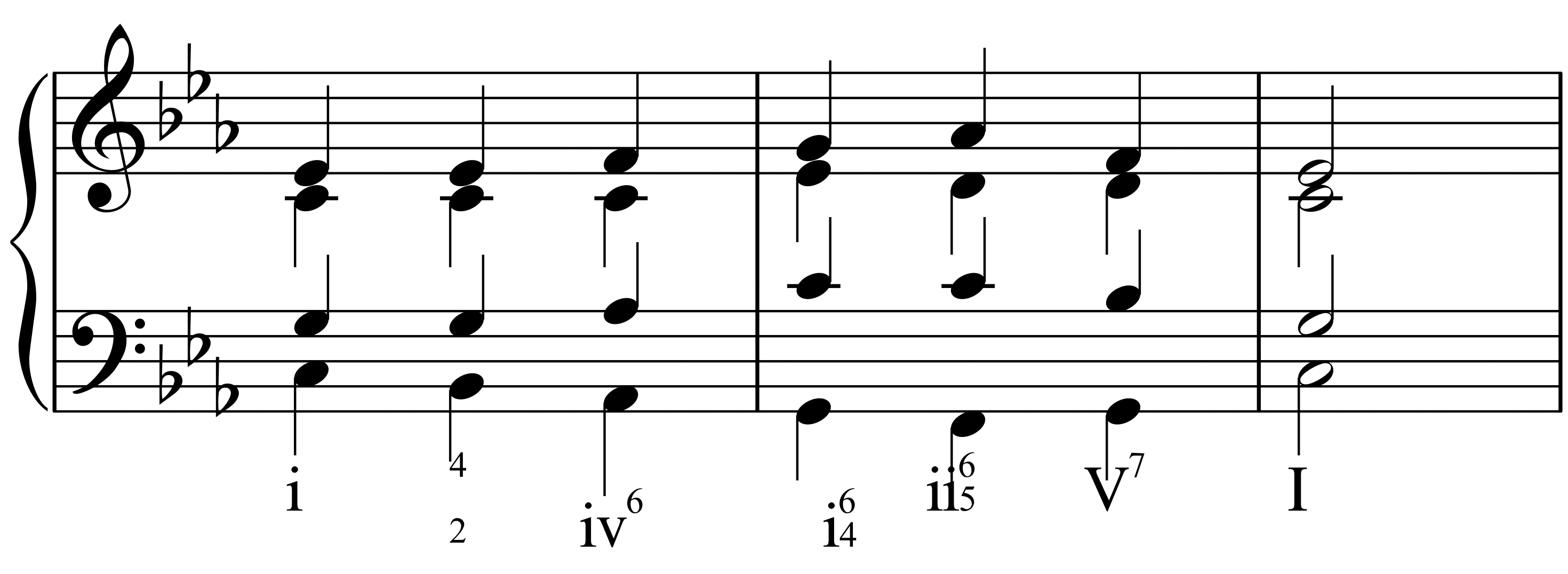 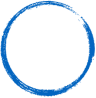 Please sharp that 7 when you're in minor!
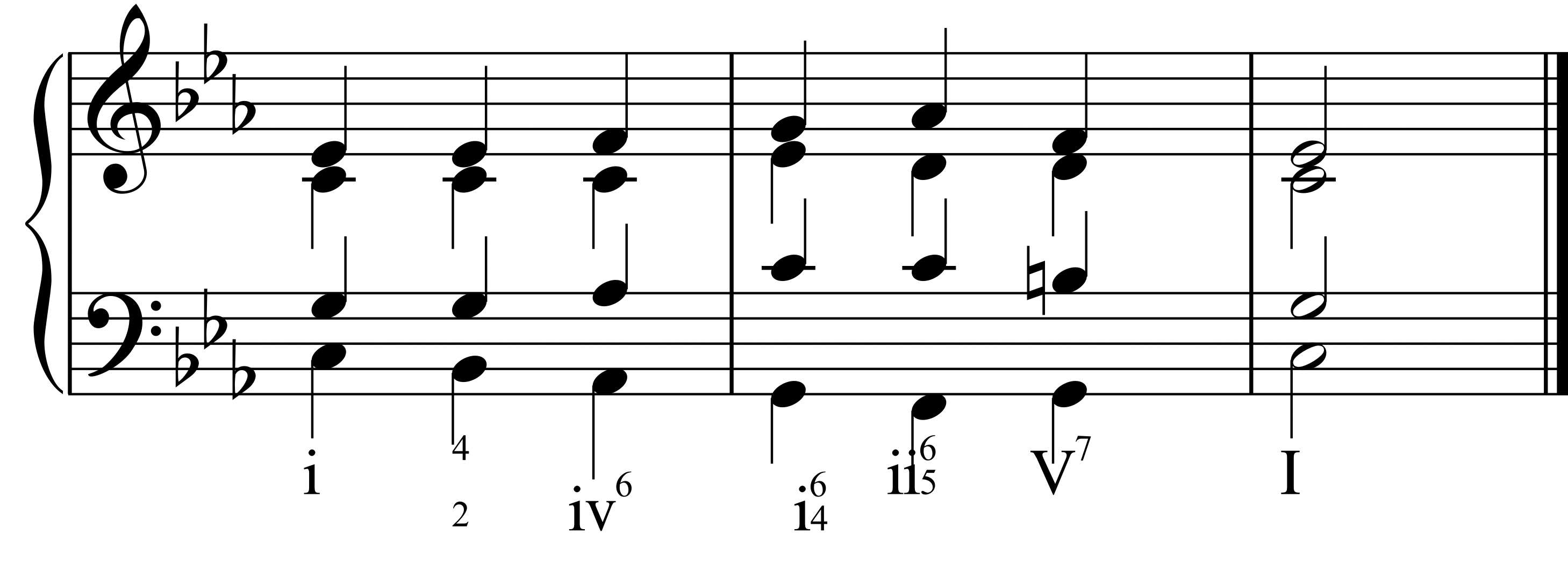 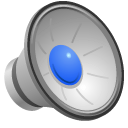